Контрольна з історії зарубіжного мистецтва
І курс
Слайд 1.Чи є щось спільне у цих творах?
В
А
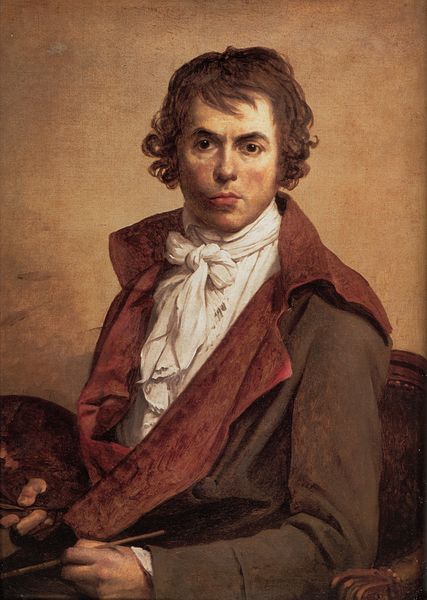 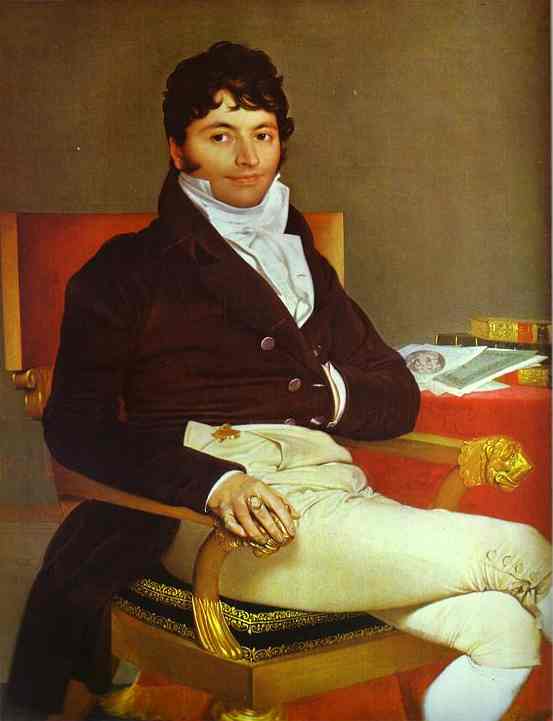 Слайд 2.Чи є щось спільне у цих творах?
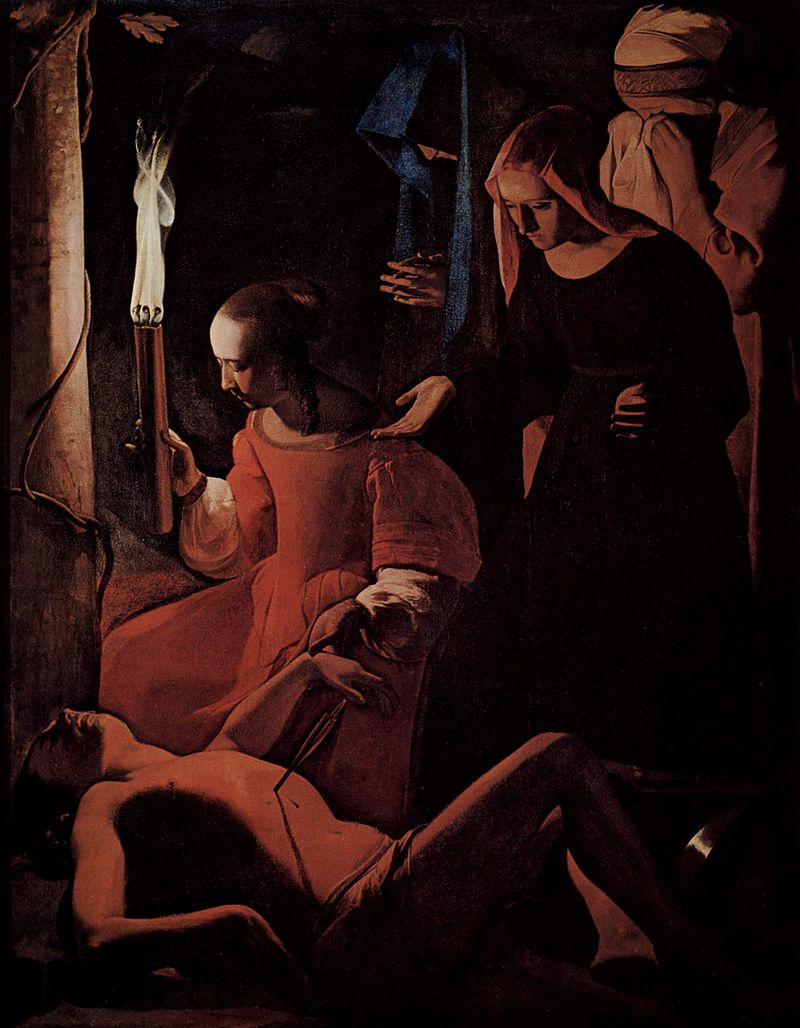 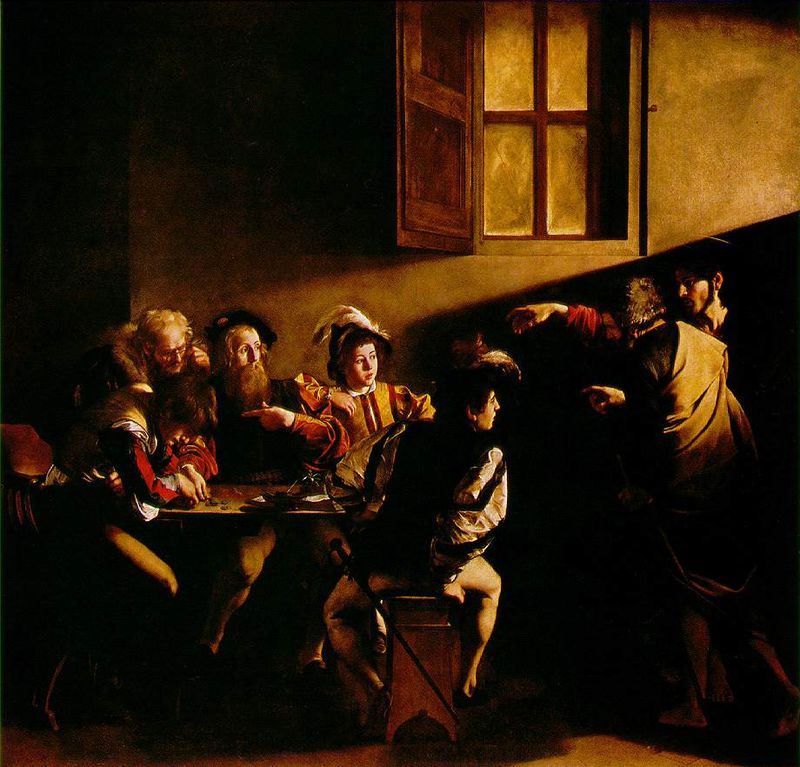 Слайд 3. Що об’єднує ці роботи?
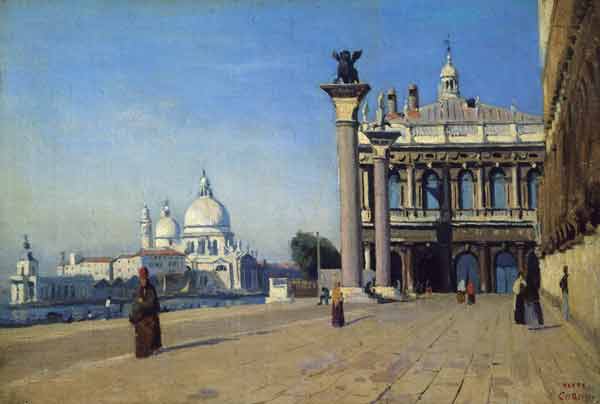 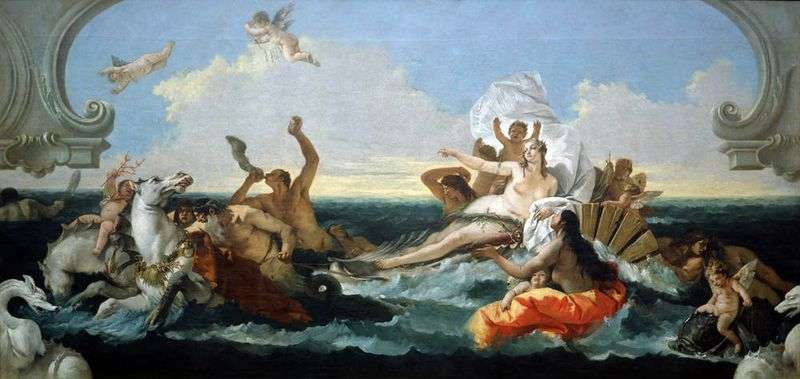 Слайд 4.Роботи атрибутовані в каталозі як такі, що належать Камілю Коро. Ви згодні?
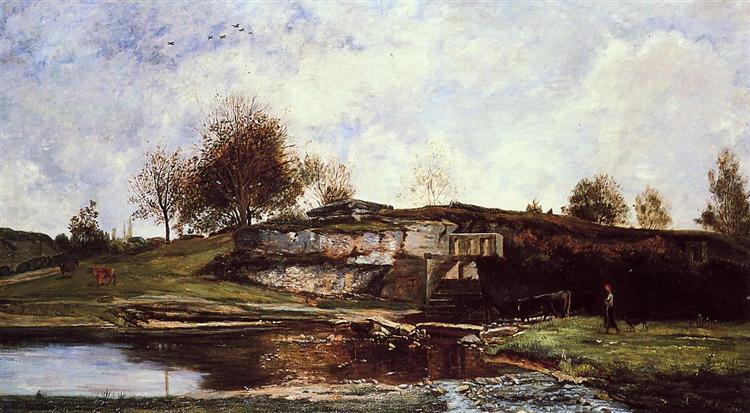 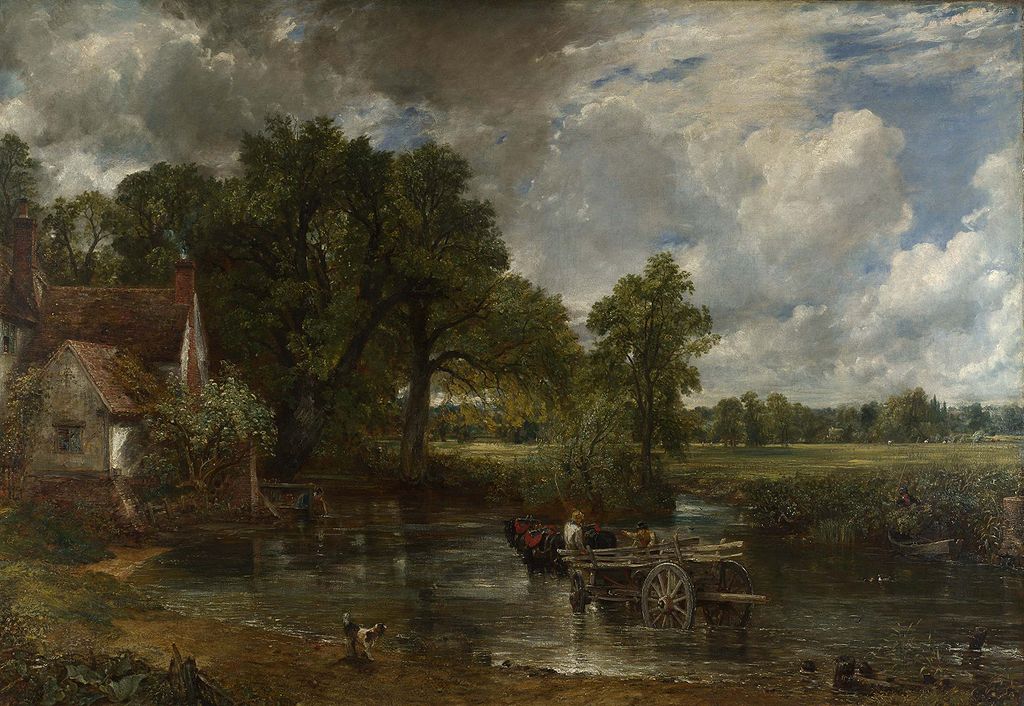 Слайд 5. Атрибутуйте твір
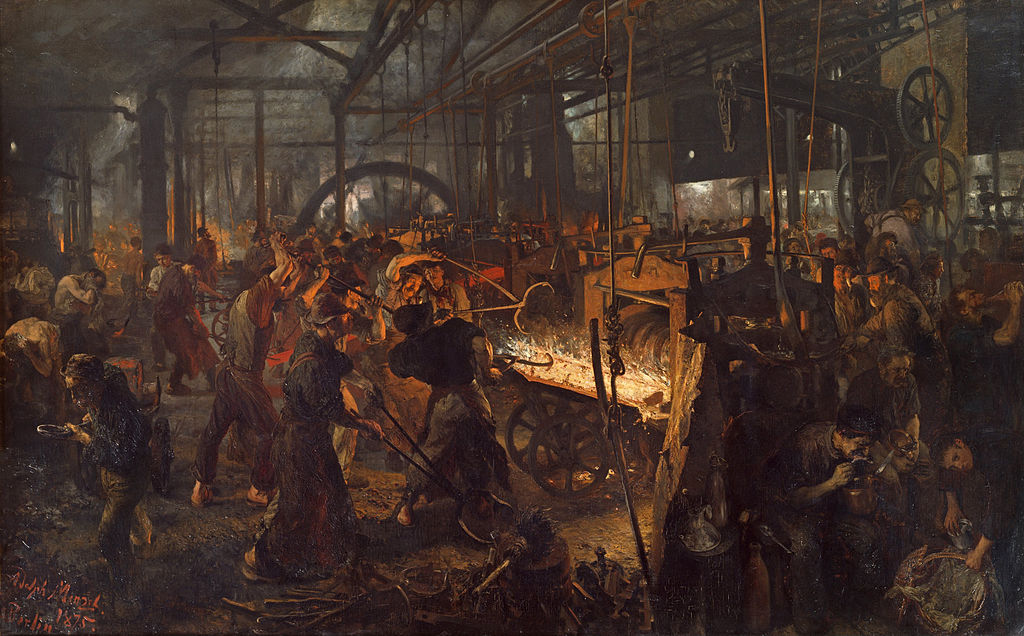 Слайд 6. Атрибутуйте твір
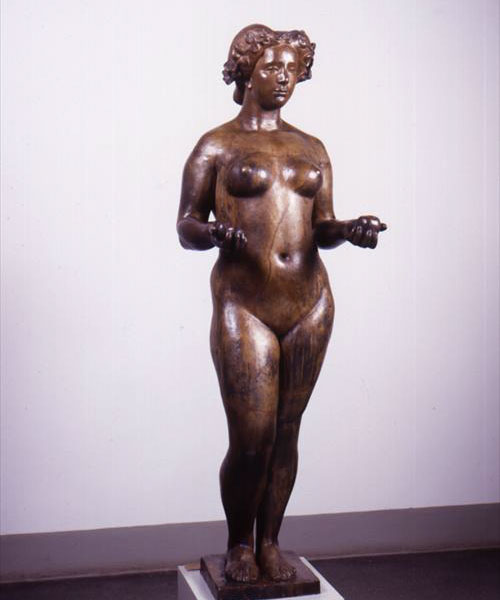 Слайд 7. Атрибутуйте твір
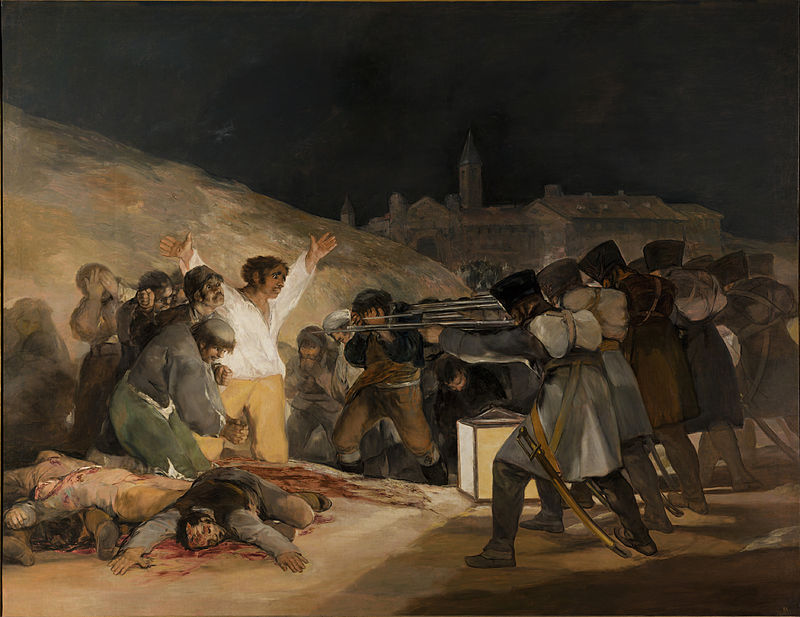 Слайд 8. Атрибутуйте твір
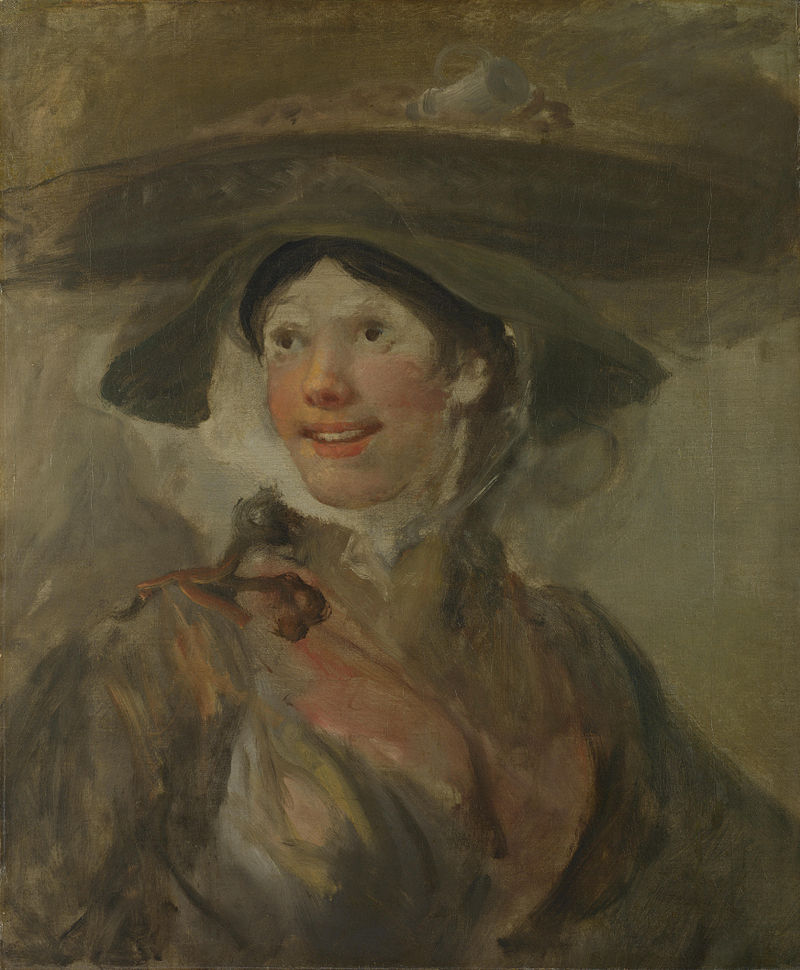 Слайд 9. Атрибутуйте твір
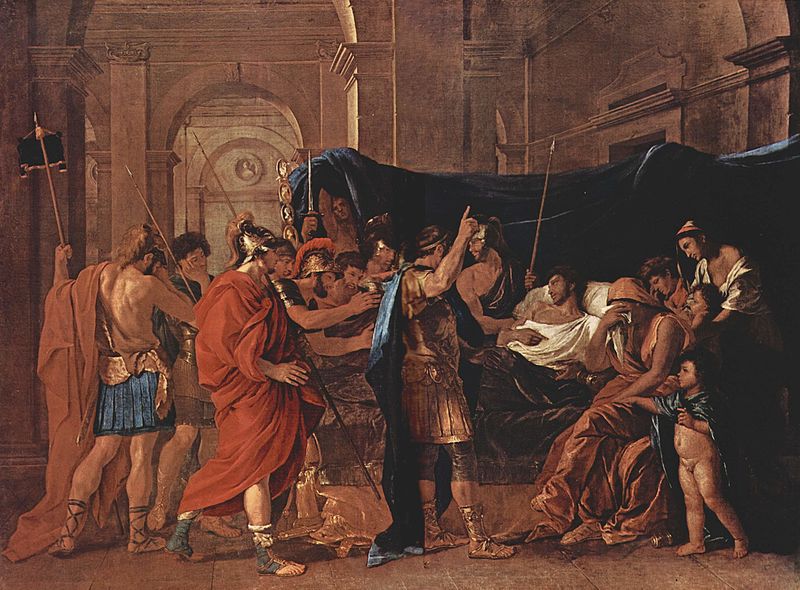 Слайд 10. Атрибутуйте твір
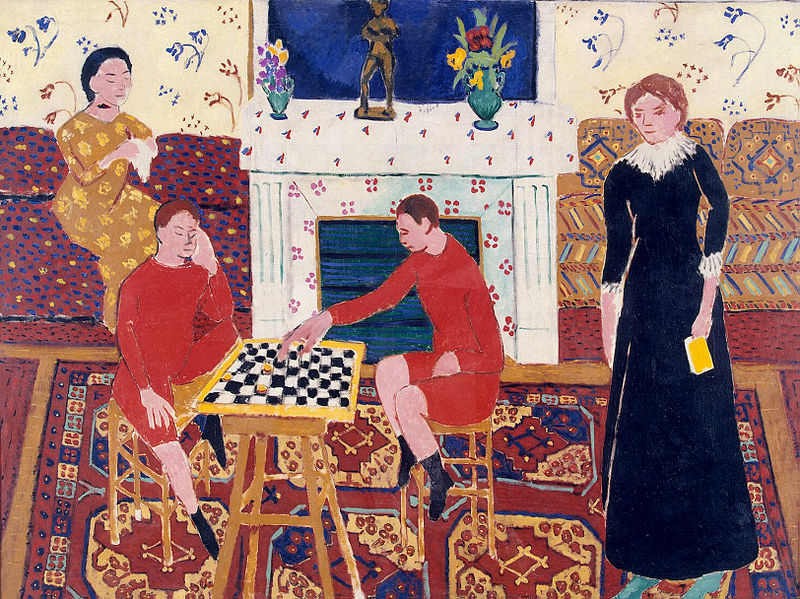 Слайд 11. Атрибутуйте твір
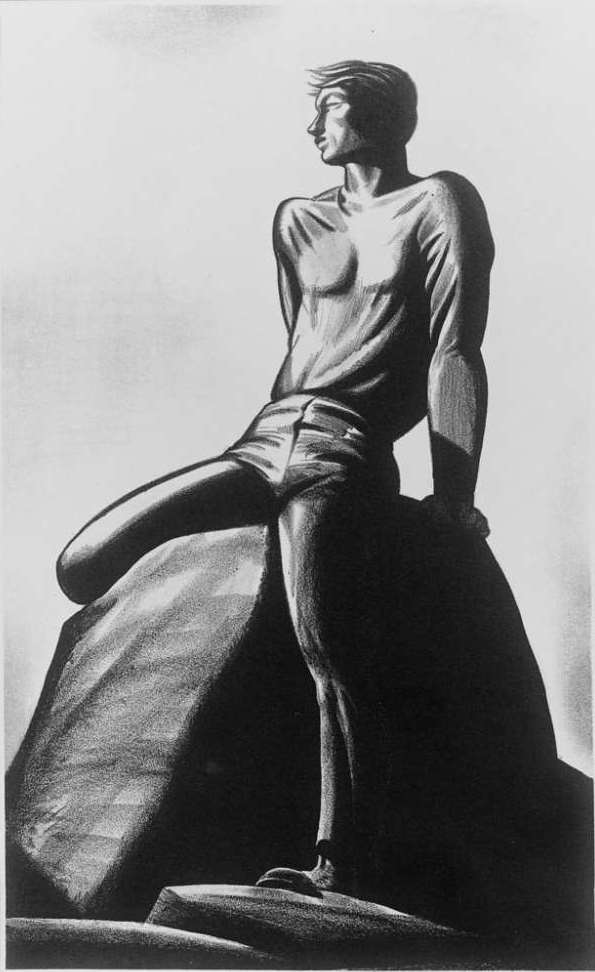 Слайд 12. Атрибутуйте твір
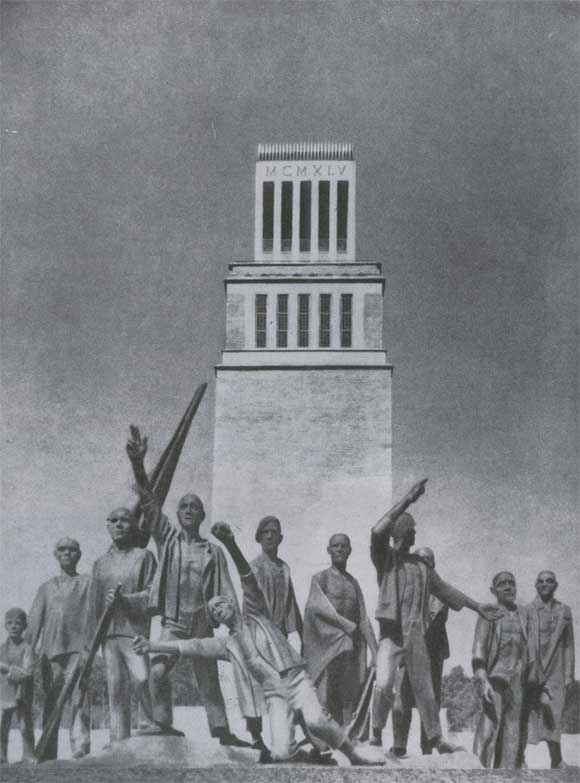